The Sun’s effect on climate Lesson 7a
How Can We Use What We’ve Learned about the Sun’s Effect on Climate to Answer the Unit Central Question?
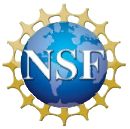 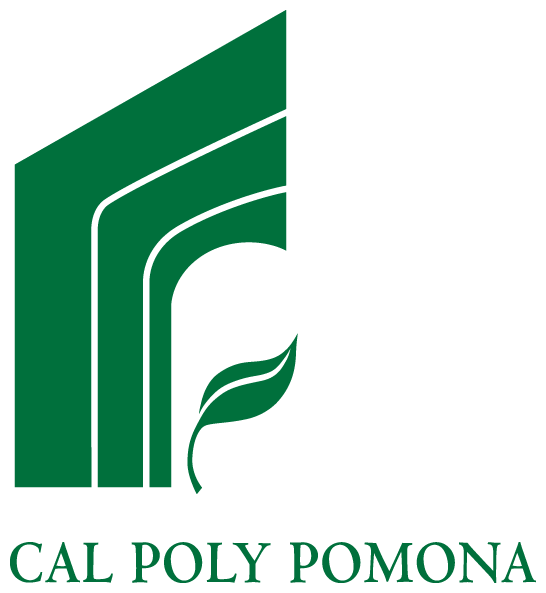 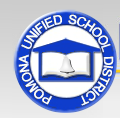 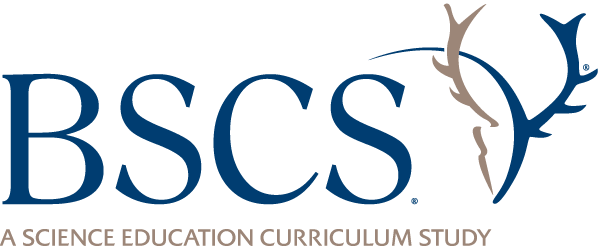 Review: Key Science Ideas
What did you learn about these factors and how they affect temperatures on Earth?
The angle and intensity of sunlight hitting Earth’s curved surface at different latitudes
The consistent tilt of Earth on its axis
Earth’s orbit around the Sun
Other factors, such as elevation and being near a large body of water
Unit Central Question
Why are some places on Earth hotter than others at different times of the year?
Lesson Focus Question
How can we use what we’ve learned about the Sun’s effect on climate to answer the unit central question?
Team Challenges: Steps to Follow
Today you’ll work in teams of three on one or more challenges. Follow these steps:
Discuss what your assigned challenge is about.
Share your ideas for solving the challenge. Make sure to use evidence from previous lessons to support your explanations.
Decide as a team which science ideas are most important for solving the challenge.
Write your explanations in your science notebook using complete sentences. Include a diagram or drawing to illustrate your ideas.
Team Challenges: Refine Your Ideas
In our final lesson, each team will share with the class their ideas and explanations for solving their assigned challenge. 
To help your team prepare for this presentation, you’ll share your ideas with another team that worked on the same challenge.
The goal: Using your combined brain power to refine your ideas and come up with the best possible explanation for the challenge!
Talk Like Scientists!
This is a great opportunity to practice working together and discussing ideas like scientists! 
Present your best arguments and evidence.
Listen carefully to the ideas and evidence others present.
Agree, disagree, add on, and ask questions.
Be open to revising your ideas if someone else offers a better or more accurate explanation.
Team-Challenge Guidelines
Review your assigned challenge.
Team 1 shares their ideas, explanations, and drawings without interruptions.
Team 2 shares their ideas, explanations, and drawings without interruptions.
Both teams compare ideas and explanations and talk about areas where you agree or disagree. Support your arguments with evidence!
Decide how to combine and revise your ideas. 
Record your new and improved explanations in your science notebook.
Let’s Summarize!
How can we use what we’ve learned about the Sun’s effect on climate to solve our team challenges?
Think about this question and then discuss it with your team.
Come up with one or two key science ideas for solving your challenge.
Write these ideas in your science notebook (in complete sentences) and be prepared to share them with the class next time.
Next Time
For our final lesson, you’ll present your team’s explanations for your assigned challenge!
Spend some time tonight thinking about your challenge and see if you can come up with an even better explanation using the science ideas you’ve learned!